В
Н
Е
Ш
Н
Е
Е
Среды обитания
Рот
Органы чувств
Р
  А
  К
   О
     В
       ИНА
М
       А
       Н
       Т
          ИЯ
Туловище Голова
нога
Наземная
Водная
Мантийная полость
Органический
Фарфоровидный
перламутровый
Жабры или
легкие
Моллюски
Около 130 тыс видов
Брюхоногие, двустворчатые, головоногие
Несколько пар 
               нервных узлов
нервы
Выделительная
Система -
почки
Ротовое отверстие
Рот-я полость+ ТЁРКА+
+слюнные железы
глотка
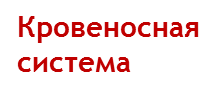 П

И

Щ
                
Е

 А
     Р е н и е  внутреннее
=>
Органы чувств
Сосуды +
=>
Сердце

      Желудочек
                                                                2предсердия
Желудок
кишечник
Осязания-щупальца на голове
Равновесия 
  Химического 
        чувства
Раздельнополые
Внутреннее оплодотворение